ZINĀTNIEKU BROKASTIS
Madara Miķelsone
Lektora p.i., Statistikas mācību laboratorija
06.05.2020.
CEĻŠ LĪDZ PROMOCIJAS DARBA TĒMAI
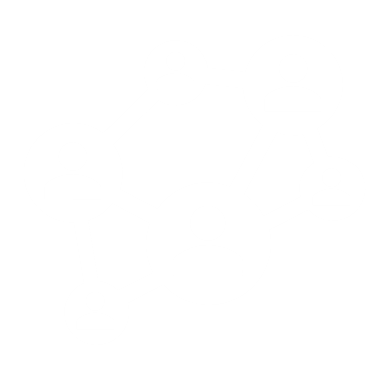 VADĪBAS «SPIEDIENS»
DATU LABIRINTS
SHARE projekts
Struktūra
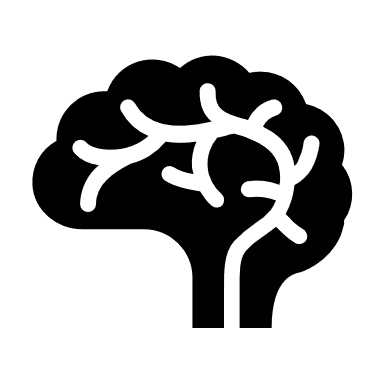 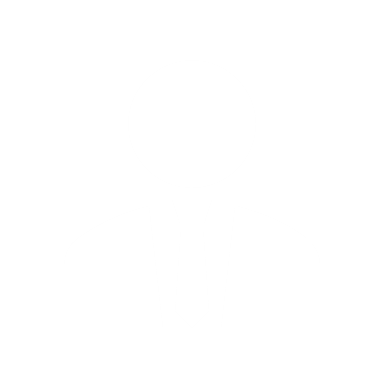 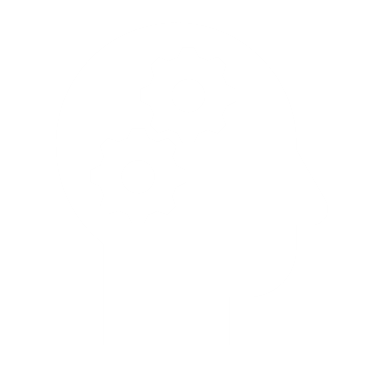 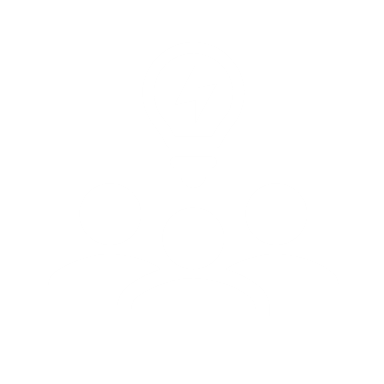 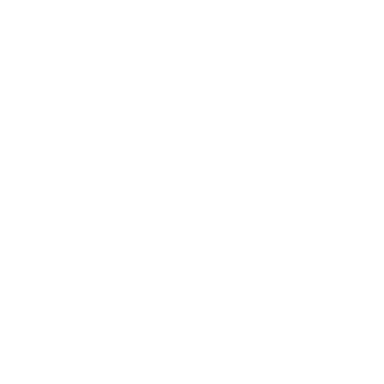 KOMANDAS DARBS
IDEJU «TORNADO»
PĀRDOMU PROCESS
Ko pētīt?!
Personīgā pieredze
Pārrunas, diskusijas
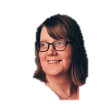 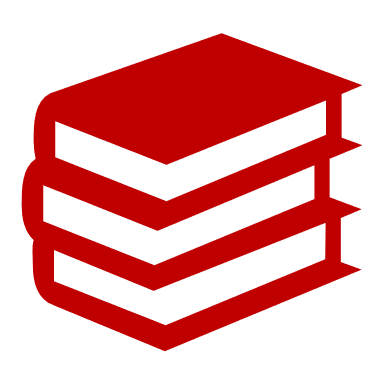 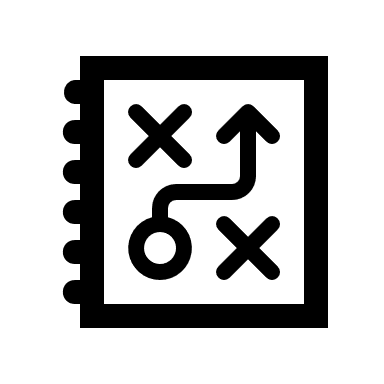 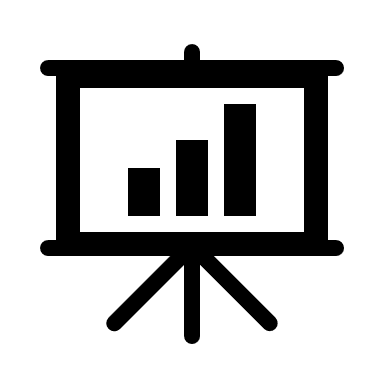 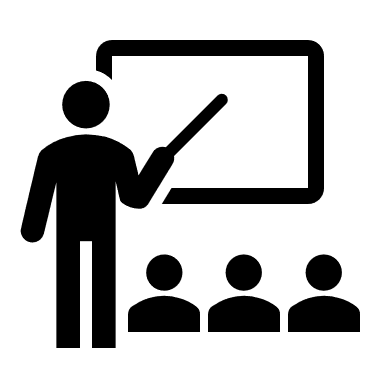 CEĻŠ LĪDZ PROMOCIJAS DARBA TĒMAI
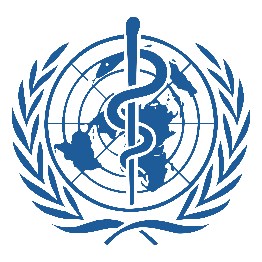 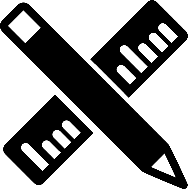 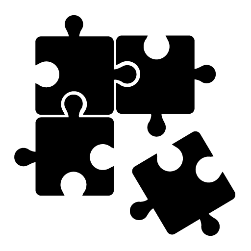 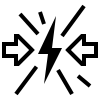 Veselīgas novecošanās stratēģija
(PVO, 2015.g.)  
DOMĀŠANAS MAIŅA
KĀ IZMĒRĪT
VESELĪGU 
NOVECOŠANOS?
AKTĪVA NOVECOŠANĀS 
≠
VESELĪGA NOVECOŠANĀS
VESELĪGAS NOVECOŠANĀS FAKTORU INTEGRATĪVAS IZPĒTES TRŪKUMS
VESELĪGA NOVECOŠANĀS
VESELĪGA NOVECOŠANĀS
FUNKCIONĀLĀ 
KAPACITĀTE
IEKŠĒJĀ KAPACITĀTE
VIDE
Vitalitāte (KVS funkcijas, metabolisms, hormoni)
Demogrāfiskie dati
Pārvietošanās spējas (gaita, līdzsvars, muskuļu spēks)
Veselības stāvoklis
Maņas (redze, dzirde)
Psiholoģiskais stāvoklis (garastāvoklis, emocijas)
Iedzimtība
Kognitīvās funkcijas (atmiņa, intelekts)
Veselīgas novecošanās faktoru izpēte vecāka gadagājuma iedzīvotājiem Baltijas valstīs
Exploration of the determinants of healthy ageing in a sample of older adults in Baltic States
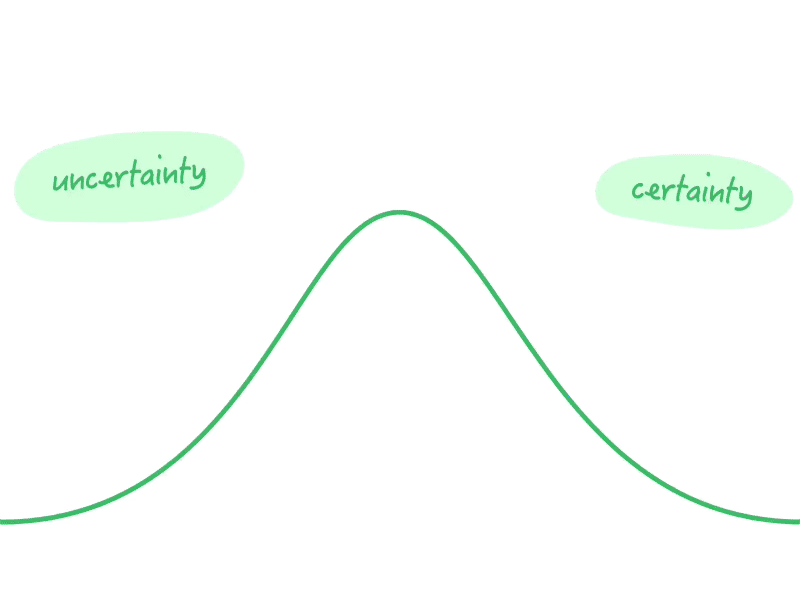 Ieguvumi
UZ PIERĀDĪJUMIEM BALSTĪTS VESELĪGAS NOVECOŠANĀS RAKSTUROJUMS LATVIJĀ
Fokusgrupa
Aprēķināto modeļu salīdzinājums ar PVO izstrādāto teorētisko modeli.
Modeļu izstrāde, balstoties uz determinanšu ietekmi uz veselīgas novecošanās procesu.
Prognozes
Veselīgas novecošanās determinanšu savstarpējās mijiedarbības izvērtēšana un to ietekmes (prognožu) modelēšana uz novecošanās procesu. Izmaiņas laikā.
Novērtējums
Veselīgas novecošanās determinanšu izvērtējums un salīdzinājums ar PVO veselīgas novecošanās konceptuālo modeli.
Situācija Latvijā
TĒMU PIEDĀVĀJUMSSTUDĒJOŠIEM
DEMOGRĀFISKO RĀDĪTĀJU RAKSTUROJUMS UN TO IETEKME UZ VESELĪGU NOVECOŠANOS 
VECĀKA GADAGĀJUMA CILVĒKIEM LATVIJĀ
PERSONAL CHARACTERISTICS AND IT’S INFLUENCE ON HEALTHY AGEING AMONG THE ELDERLY IN LATVIA
DEMOGRĀFISKIE RĀDĪTĀJI
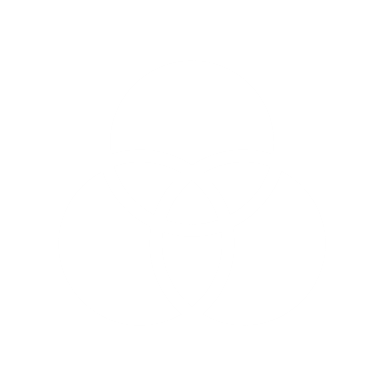 Vecums, dzimums, tautība, dzīvesvietas raksturojums, izglītība, nodarbošanās, ienākumi
AKTUALITĀTE:
VESELĪGAS NOVECOŠANĀS RAKSTUROJUMS
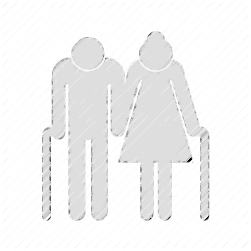 Veselīga novecošanās ir atkarīga no katra indivīda iekšējās kapacitātes, vides un to savstarpējas mijiedarbības - katram indivīdam tā ir atšķirīga. 
Pēc PVO ziņojuma, iekšējā kapacitāte ir iecerēta kā daudzdimensionāls cilvēka funkcionālā stāvokļa rādītājs, kas ir nosakāms visu mūžu. Tā tiek definēta kā visu indivīda fizisko un garīgo spēju summa, kas kļūst par funkcionālās kapacitātes bāzi.
Veselības pašnovērtējums, dzīves kvalitātes pašnovērtējums, funkcionālās spējas
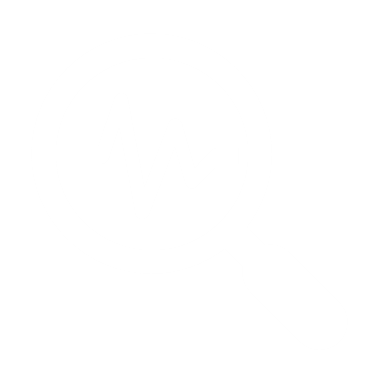 DEMOGRĀFISKO RĀDĪTĀJU IETEKMES IZVĒRTĒJUMS
REZULTĀTS
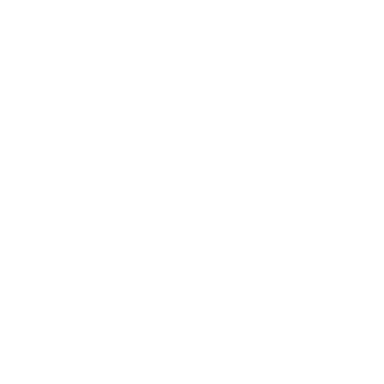 Padziļināta izpratne
VESELĪBAS STĀVOKĻA UN IEKŠĒJĀS KAPACITĀTES MIJIEDARBĪBAS IZVĒRTĒJUMS
 VECĀKA GADAGĀJUMA IEDZĪVOTĀJIEM
ASSOCIATION BETWEEN MULTI-MORBIDITY AND INTRINSIC CAPACITY DOMAIN IN OLDER ADULTS
VESELĪBAS STĀVOKĻA RAKSTUROJUMS
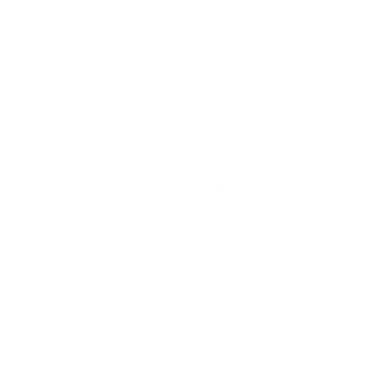 Demogrāfiskie rādītāji, blakus slimības, veselības pašnovērtējums, funkcionālās spējas, medikamentu lietošana
AKTUALITĀTE:
IEKŠĒJĀ UN FUNKCIONĀLĀ KAPACITĀTE
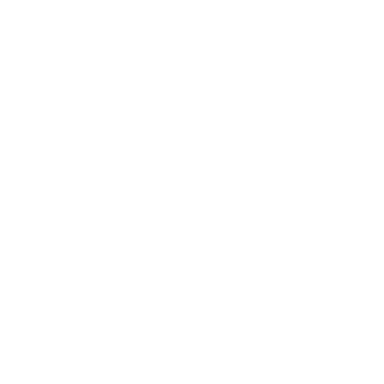 Pētījumi pierāda, ka daudzas veselības problēmas vecāka gadagājuma indivīdiem var tikt saistītas ar notikumiem bērnībā.
Vairāku blakus slimību esamība pazemina dzīves kvalitāti, kā arī iekšējo un funkcionālo kapacitāti.  
Indivīdiem ar multiplām hroniskām slimībām palielinās depresijas, hospitalizācijas un pat nāves risks.
Veselības stāvoklis, vitalitāte, pārvietošanās spēja, maņas, psiholoģiskās, kognitīvās funkcijas
VESELĪBAS STĀVOKĻA  UN FUNKCIONĀLĀS KAPACITĀTES SAVSTARPĒJS IZVĒRTĒJUMS
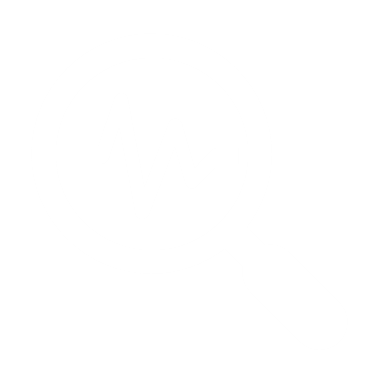 REZULTĀTS
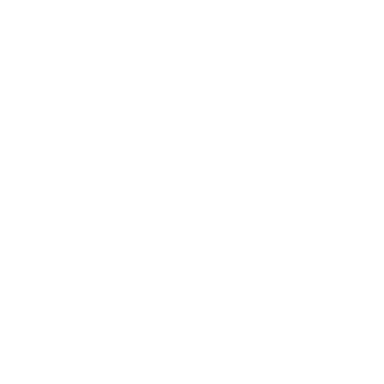 Padziļināta izpratne
SOCIĀLAIS ATBALSTS UN TĀ IETEKME UZ VESELĪGU NOVECOŠANOS
SOCIAL SUPPORT AND IT’S INFLUENCE ON HEALTHY AGEING
SOCIĀLAIS ATBALSTS
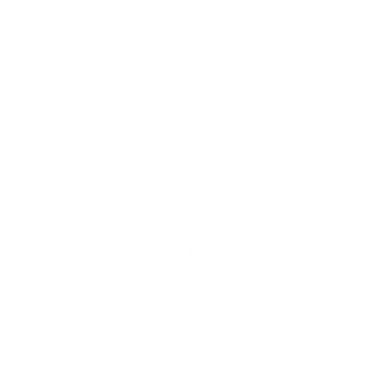 Demogrāfiskie rādītāji, saņemtais atbalsts, atbalsta saņemšanas biežums, sociālās aktivitātes, atbalsta nodrošināšana citiem
AKTUALITĀTE:
VESELĪGAS NOVECOŠANĀS RAKSTUROJUMS
Sociālais atbalsts nozīmē palīdzības saņemšanu sarežģītās situācijās. Atbalsta trūkums izraisa sociālo izolāciju un fiziskas vai garīgas slimības.
Pētījumi pierāda, ka sociālā atbalsta saņemšana un nodrošināšana citiem uzlabo veselības stāvokli un paaugstina dzīves kvalitāti. 
Pēc CSP datiem, 2016. gadā, tikai 30% vīriešu un 33% sieviešu, vecumā no 75+ norāda, ka saņemt sociālo atbalstu no tuviniekiem vai kaimiņiem var viegli vai ļoti viegli.
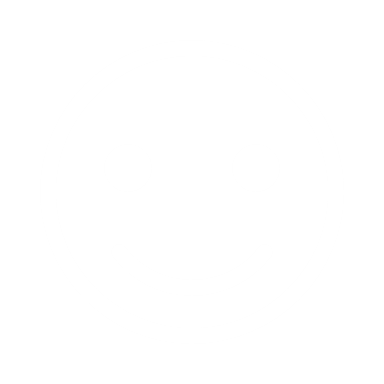 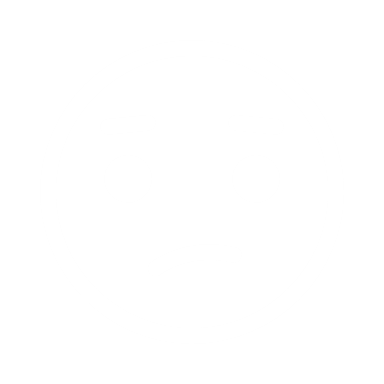 Veselības pašnovērtējums, dzīves kvalitātes pašnovērtējums, funkcionālās spējas
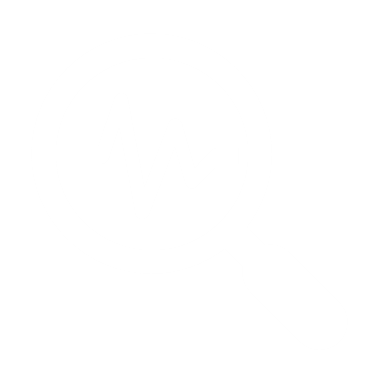 SOCIĀLĀ ATBALSTA UN VESELĪGAS NOVECOŠANĀS SAVSTARPĒJS IZVĒRTĒJUMS
REZULTĀTS
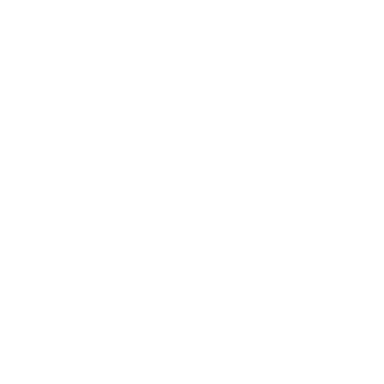 Padziļināta izpratne.
Paldies par uzmanību!